Witch-hunt in Brazil: Bill 198/2015, criminalization of HIV transmission and pathologization of dissident sexualities
Luiz Oliveira
@TwitterHandle
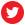 Nothing less than the CURE for AiD$   #IAS2019
Witch-hunt in Brazil: Bill 198/2015, criminalization of HIV transmission and pathologization of dissident sexualities
About this research 

Moral arguments and the use of emotions in the process of political persuasion were massively articulated by large media communication vehicles and by the National Congress as a basis for creating a law that would make the intentional transmission of HIV a heinous crime - bill 198/2015. This study analyzes the controversies surrounding the “Clube do Carimbo” (“Stamp Club”), and the consequent unleashing and emergence of new bills that aimed to criminalize HIV transmission as an heinous crime in Brazil. 


Methodology

The methodology is qualitative and is based on the analysis of public documents produced by various social actors in the process related to the proposal of bill 198/2015, and the development in the legislative debate from the notions of "Sexual Politics".
Attempts to criminalize HIV transmission in Brazil
1999 			     2000		                             2001			                      2015
Unbundling of the Bill 4.887/2001, 



Appended to 
Bill 198

Deputy Pompeo de Mattos (PDT-RS) - 
Bullet Bench
	 
Inserts in Article 1 of 
Law n. 8.072/90 
(law of heinous crimes) 
Clause IX: 
→ “To transmit and 
infect, consciously and 
deliberately to others
 with the AIDS virus”
Bill 4.887

Deputy Feu Rosa(PSDB-ES)

Introduces the Article 267-A in the Brazilian Penal Code, amending Decree-Law 2.848/1940 

→ “Crime against Public Health the contamination of third parties with an incurable disease known to be a carrier, including HIV virus (AIDS) contagion”.
Bill  130	Bill 276 

Deputy Enio  	Deputy Enio
Bacci (PDT-RS)	Bacci (PDT-RS)

Amends Law        	Applies 
8.072/90 to 	penalty 
deliberate 		for HIV
Include:		transmission

→ “Deliberate 
transmission of 
the AIDS virus 
becomes an 
heinous crime”
Special Commission of the Ministry of Justice approves as a crime the transmission of HIV, framed under article 131 of the Brazilian Penal Code: 
→ “Danger of contagion from severe disease.” 
→ General Law
Bill 1.048

Deputy Sóstenes
Cavalcante (PSD-RJ)

Alterates Decree-Law 2.848/1940 

→ “Crime of danger of contagion from an  incurable disease”
Bill Filed
Bills Filed
“Clube do Carimbo” (Stamp Club): Mass Media and National Congress
Parliamentary Activity:

Unbundling of the Bill 4.887/2001, 

Appended to 
Bill 198
Articulated Moral Panics:

“Clube do Carimbo”→ It would consist of a group of homosexuals living with HIV/AIDS who purposely transmitted HIV or would disseminate techniques on the internet to teach how to transmit.

The high annual rates of HIV infection (over 40 thousand in 2015) would be evidence of the proliferation of such practices, and would already be a public health problem.
Broad-ranging 
       media players:

O Globo / Fantástico
Folha de SP
Estadão
Pragmatismo Político 
Abril
Gazeta Online 
R7
Terra
Polícia Civil
R7 
Portal Terra
Bill 1.048
“The country is experiencing a veritable epidemic of malicious contamination of people with HIV, as reported by the media, with indication of State response in a rigid and fair way. (...) Thus, it is as proposition that meets the social anxieties and, because of the great importance of the theme, we vote for its approval.” Deputy Marco Tebaldi (PSDB-SC), appointed rapporteur on the process.
Actors Against Criminalization
70 organisations request project filing, such as:

Grupo de Incentivo à Vida - GIV
Interdisciplinar de AIDS - ABIA
UNAIDS Brasil 
Rede Mulheres Negras 
Movimento Nacional das Cidadãs Positivas - MNCP
Instituto Nacional de Infectologia Evandro Chagas - INI/FIOCRUZ
NEPAIDS - USP 
Associação das Travestis/Transexuais do Acre - ATTRAC
	And 62 more…
”Criminalization disregards the advance of science to prevention and treatment”.  - UNAIDS Brasil 
Opposites Attract (2014)

Undetectable equals Untransmittable

Bill based on media allegations from unreliable,  sensational and alarming sources. - UNAIDS Brasil 

“The mere accomplishment of a sexual act of a person with HIV does not in itself constitute the intentionality of transmitting HIV”. - GIV

International experiences show that this type of legislation distances people from testing and treatment.

Criminalization has no positive impact on preventing new infections.
Main      arguments 
  to defeat
criminalization
Results:

One more time, part of the national media spread questionable source news about the existence of homosexuals living with HIV/Aids that were purposely transmitting the AiD$ virus to “innocent” people. 
Media reports have been used to support legislation to criminalize HIV transmission, claiming to characterize them as a heinous crime.
The construction of the “Clube do Carimbo” (“Stamp Club”) as a social, moral and sexual panic reifies the old project of pathologizing dissident sexualities and promoted an increase of stigmatizing news against homosexuals, travestis and trans people, and people living with HIV/Aids, and cultural impact on relations still needs to be measured.
There is a cultural controversy over whether prevention is the responsibility of the PLWHA or of all the individual involved in the sex relation.
The recent scientific evidence “undetectable equals untransmittable” has been used as a way to stop the advance of criminalization through an specific law in Brazil.
Conclusions:

The criminalization of HIV transmission is based on notions of risk and on individuality and built around certain stigmatized groups (homosexuals, travestis and trans people and people living with HIV/Aids), and on “irresponsible” sexual behaviors. Networking that is contrary to punitive logic has been fostered to dismantle this "risk" construct, and the handling of the "undetectable equals untransmittable" has proved to be very useful and needs to be studied more closely, especially in countries with the greatest advances in prison devices.
References: 

COHEN, S. Folk devils and moral panics. London: Mac Gibbon and Kee, 1972. 
DANIEL, Herbert. AIDS, a terceira epidemia: ensaios e tentativas/ Herbert Daniel e Richard Parker. - Rio de Janeiro: ABIA, 2018.  
MOTT, L. A. Transmissão Dolosa do HIV-Aids: relatos na imprensa brasileira. Impulso: Revista de Ciências Sociais e Humanas, Piracicaba, v. 13, n. 32, p. 157-174, set./dez. 2002. 
PAIVA, Vera Silvia Facciolla. Fazendo arte com camisinha: sexualidades jovens em tempos de Aids. São Paulo: Summus, 2000. 
PAULA, Paulo Sergio Rodrigues. Barebacking sex: discursividades na mídia impressa brasileira e na internet. Dissertação de Mestrado: orientadora, Maria Coelho de Souza Lago. - Florianópolis, SC, 2009. 
PEREIRA, C. R.; Monteiro, S. A criminalização da transmissão do HIV no Brasil: avanços, retrocesso e lacunas. Phisys, Rio de Janeiro,, vol.25, n.4, pp. 1185-1205,  2015. 
VALLE, Carlos Guilherme. Identidades, Doença e Organização Social. Rio Grande do sul: Horizontes Antropológicos. 8 (17) p. 179-210, 2002. 
WEEKS, Jeffrey. Sex, politics and society: the regulation of sexuality since 1800. London: Longman, 1981.
Thank you
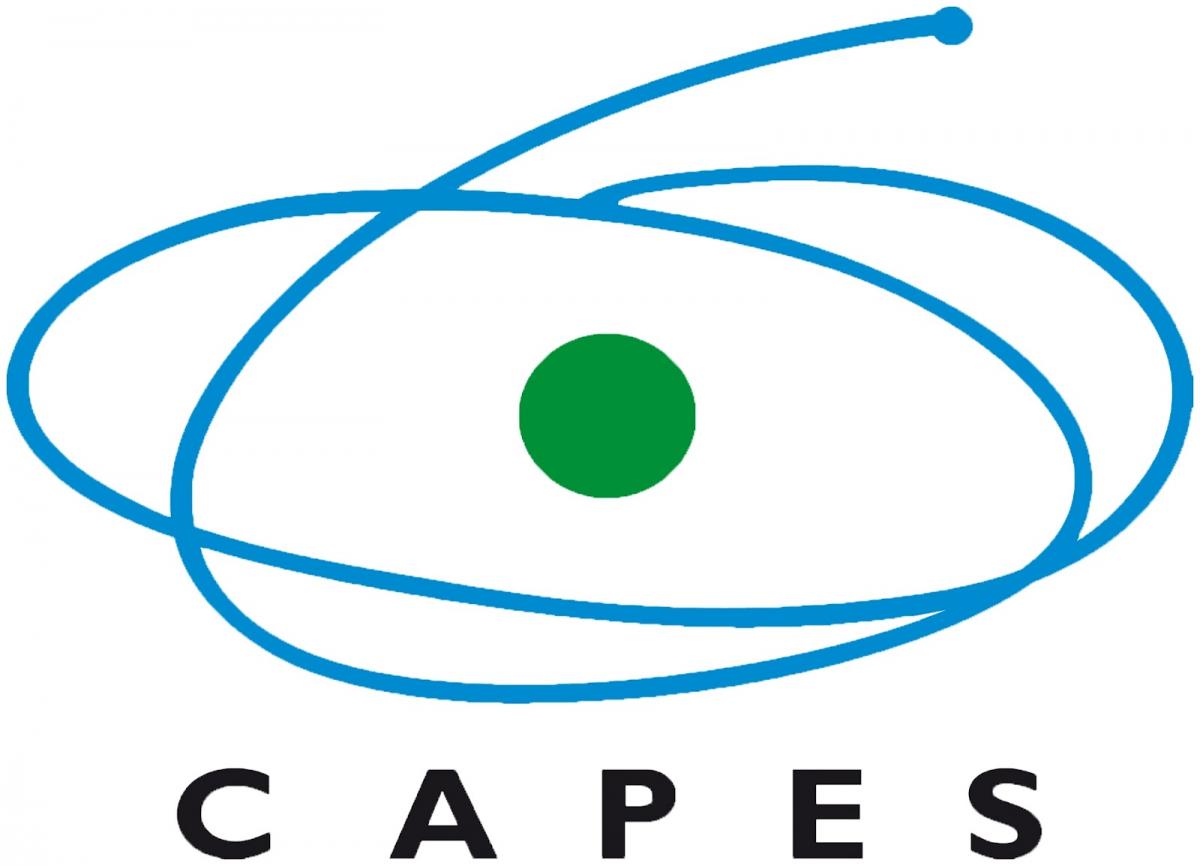 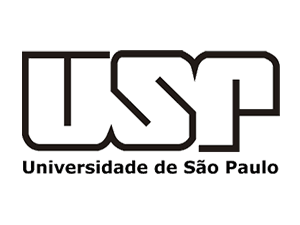 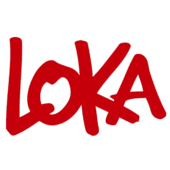